When A Patient Needs a Warm Hand-off
When Outpatient MH Care is Essential To Maintaining Strides Made in Hospital

Rev. David Janzen, D.Min, CIP, CAI, CISM, CCH
A Few Thoughts
“Mental” Illness, “Mental” Health
Why not just “illness,” and “health?”
How is this about ethics?
Look for the imbalance in provider/patient relationships
Apply Principles of Biomedical Ethics to restore balance
The Treatment Landscape
Pre-1950’s, Psychiatric Hospitalization
Deinstitutionalization
2 waves, ‘50’s & late ‘60’s
6 Factors: criticisms of public mental hospitals, incorporation of mind-altering drugs in treatment, support from President Kennedy for federal policy changes, shifts to community-based care, changes in public perception, and individual states' desires to reduce costs from mental hospitals. (Stroman, Duane (2003). The Disability Rights Movement: From Deinstitutionalization to Self-determination. University Press of America.)
What’s Available?
After deinstitutionalization, Psychaitric beds:
Per capita roughly equivalent 1850
14/1k
Most care is delivered in some form of outpatient
Integrated with primary care provider
Clinics
Psychiatric Hospital
Treatment Center
Choices
If the only choice is one option or nothing,
Is it ethical?
Do we care what it costs?
Part of the “choice” process
Why is it so complicated?
Payer Sources
Grant / State / Federal Funded
Sliding Scale Options
Government Insurance
Private Insurance
Private Pay
Loan Programs
Scholarships
Work Program to Pay for Services
Scope of Services
Substance Abuse Primary
Psych Primary
Dual License for both Psych & Substance Abuse
Trauma / Trauma Informed
Process Disorders Primary and/or Tracks
Gender Specific / Separate
Parallel Family Programs
Levels of Care
Outpatient
Intensive Outpatient
Day Treatment
Partial Hospitalization
Ambulatory Detox
Inpatient Detox
Acute Crisis Stabilization
Residential / Inpatient
Extended Care Residential
Sober/Supportive Living
Wilderness Programs
Therapeutic Boarding Schools
Collegiate Recovery Programs
Treatment Philosophy (SUD Primary)
Abstinence Based Spectrum
Risk Reduction
Medication Management
Holistic
Faith Based
12 Step
Spirituality
Trauma Informed
Barriers
Client refuses referral
Client lacks full capacity to make an informed decision
Client wants to negotiate for ‘easier softer way’
Client’s clinical needs outweigh resources
Geographical location
Transportation
Family support
Family/Cultural obligations and barriers
Involuntary Commitment
1013
5150, 5250, 5260, 5270, etc. (California)
Order to Apprehend
Assisted Outpatient Treatment
A lot of discussion
not a lot of material progress
A deeper discussion for another time
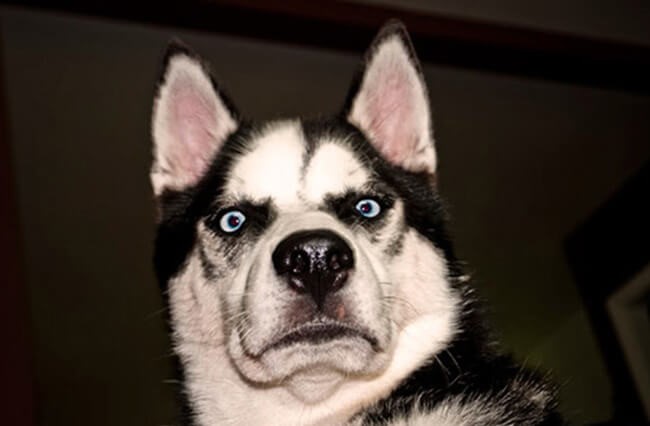 Not Appreciated (Much)
Psychotic Disorders
Anosognosia
Literally, “without disease knowledge”
“Lack of insight”
Resource, “I AM NOT SICK, I Don’t Need Help!”
Xavier Amador, Ph.D.
Listen
Empathize
Agree
Partner
Formulate A Continuum of Care
Just getting them out
Nearly guarantees that they’ll be back
The best results
From a plan that looks at each next level of care
It’s not a sprint
It’s a relay marathon
Build a treatment team and partnership
Compliance
Accountability
Encouragement
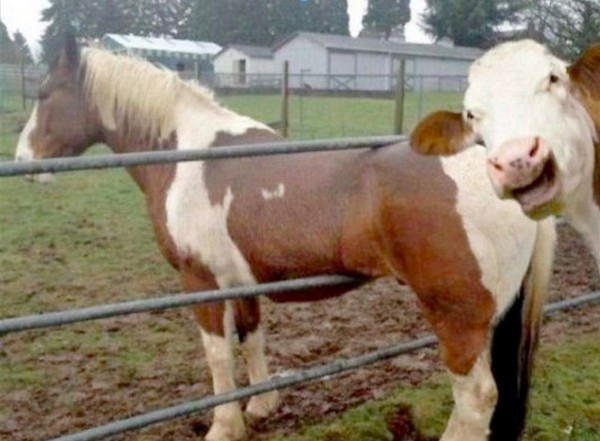 Questions?